ASESMEN PSI /YENNY
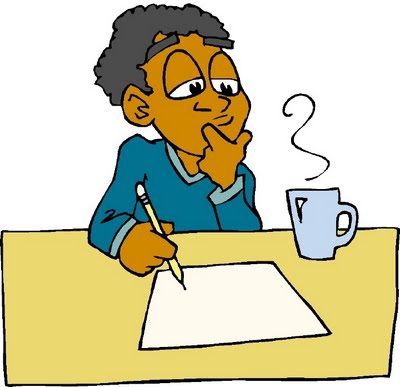 ASESOR
Dra. Sri Hastuti Handayani, M.Si
1
ASESMEN PSI /YENNY
PENGUKUR / ASESOR
Adalah orang/sekumpulan org yg melakukan kegiatan atau proses pengumpulan fakta/ data/bukti perilaku/evidence
2
ASESMEN PSI /YENNY
KETRAMPILAN2 ASESOR
MENGAMATI / OBSERVING SKILL
MENCATAT / RECORDING SKILL
MENGKLASIFIKASIKAN PERILAKU / CLASSIFYING SKILL
MENILAI / EVALUATING SKILL
MENDENGARKAN / LISTENING SKILL
BERTANYA / QUESTIONING SKILL
MEMBERI UMPAN BALIK / FEEDBACK SKILL
3
ASESMEN PSI /YENNY
KETRAMPILAN DASAR ASESOR
O-BSERVE : Amati apa yg dilakukan & katakan
R-ECORD : Catat apa yg dilakukan & katakan
C-lassification : Pilah kedlm perilaku/ kompetensi ttt.
E-valuation : Nilai/tentukan seberapa efektif perilaku tsb dibandingkan standar
4
ASESMEN PSI /YENNY
OBSERVASI
Mengamati apa yg benar2 dilakukan dan diucapkan/dikatakan asesse, bkn melakukan evaluasi atau judgement.
Hambatan yg sering tjd:
Konsentrasi yg terganggu
Stereotype
Hallo effect dan Horn effects
The primary effects
Attribution theory
Prejudice
5
ASESMEN PSI /YENNY
RECORDING
Proses pencatatan sedetil mungkin mgn perilaku yg sdg diamati.
Alat bantu : tape, video, steno, alat tulis, form, arsip dokumen, dll.
Catatan yg teliti hrs dilakukan dg cara:
Fast note taking
Konsentrasi
Mencatat sec detil evidence perilaku
Mengandung info verbal: What was said
Mengandung info non verbal : What was done
Jumlah kontribusi
Tdk mengandung unsur judgement
Detil waktu (mis:berapa lama asesse diam)
Be active listening
6
ASESMEN PSI /YENNY
Classifying
Proses pengelompokkan bukti/fakta/evidence perilaku ke dalam kompetensi ttt.
Kecermatan klasifikasi akan sulit diperoleh bila:
Catatan yg diperoleh tdk memadai
Terbatasnya indikator perilaku
Catatan tdk jelas:bkn evidence, sifatnya umum dan non behavioral.
Pemahaman model kompetensi lemah.
7
ASESMEN PSI /YENNY
evaluation
Proses membandingkan bukti/fakta/evidence perilaku dg parameter/norma/grade/skala rating pd kompetensi ttt yg sdh diklasifikasikan sebelumnya.
Prinsip rating: kecermatan & konsistensi
Hambatan dlm melakukan rating:
Restriction of range: tdk menggunakan seluruh skala grading/rating yg ada (central tendency).
Hallo effect.
Rancu membedakan antara “lack of evidence” dan “evidence of poor performance”.
Pemahaman dinamika kompetensi yg lemah.
8
ASESMEN PSI /YENNY
Model evaluasi
Point Pot Analogy, banyaknya perilaku yg muncul dalam simulasi selama kesempatan yg diberikan.
Scale Analogy, perilaku dilihat/diamati melalui kemunculannya dg cara positif atau negatif performansinya. Evaluasi didasarkan pd proses pembobotan perilaku positif dibandingkan perilaku negatif utk melihat keseimbangannya.
Rating Scale, menentukan perilaku pd titik/point/ rating yg tdp dlm skala.
Grading Scale, pembobotan perilaku berdasarkan pd intensitas /completeness tindakan, size of impact, complexity, dan amount of effort.
9
ASESMEN PSI /YENNY
Kesalahan evaluasi
Hallo Effect, suatu kecenderungan utk menggeneralisasikan satu aspek performance yg baik pd seluruh aspek performance yg ada.
Cloven Hoof Effect, suatu kecenderungan utk menggeneralisasikan satu aspek performance yg jelek pd seluruh aspek performance yg ada.
Central Tendency, suatu kecenderungan utk memberikan penilaian di tengah2, menghindari penilaian baik sekali maupun jelek sekali.
Leniency, kecenderungan utk melihat performance sso secara umum menyenangkan.
10
ASESMEN PSI /YENNY
Kesalahan evaluasi
Harshness, suatu kecenderungan utk melihat performance sso secara umum tdk menyenangkan.
Recency, pengamatan akhir mengabaikan pengamatan awal.
First Impression, pengamatan awal mengabaikan pengamatan akhir.
Stereotyping, penilaian pribadi atau sikap prasangka yg muncul dr pandangan yg sifatnya stereotype thd suatu kelompok.
11
ASESMEN PSI /YENNY
PROSES PENILAIAN
Membandingkan parameter dengan fakta
PARAMETER
(COMPETENCY)
FAKTA
Data yg dkmpulkn dr brbagai sumber & brbagai metode
PENILAI
HASIL PENILAIAN
(SKOR)
12
ASESMEN PSI /YENNY
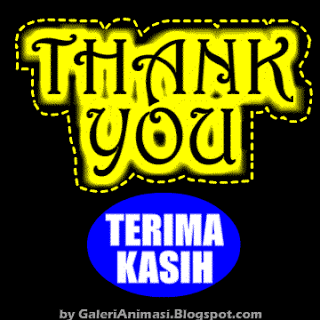 13